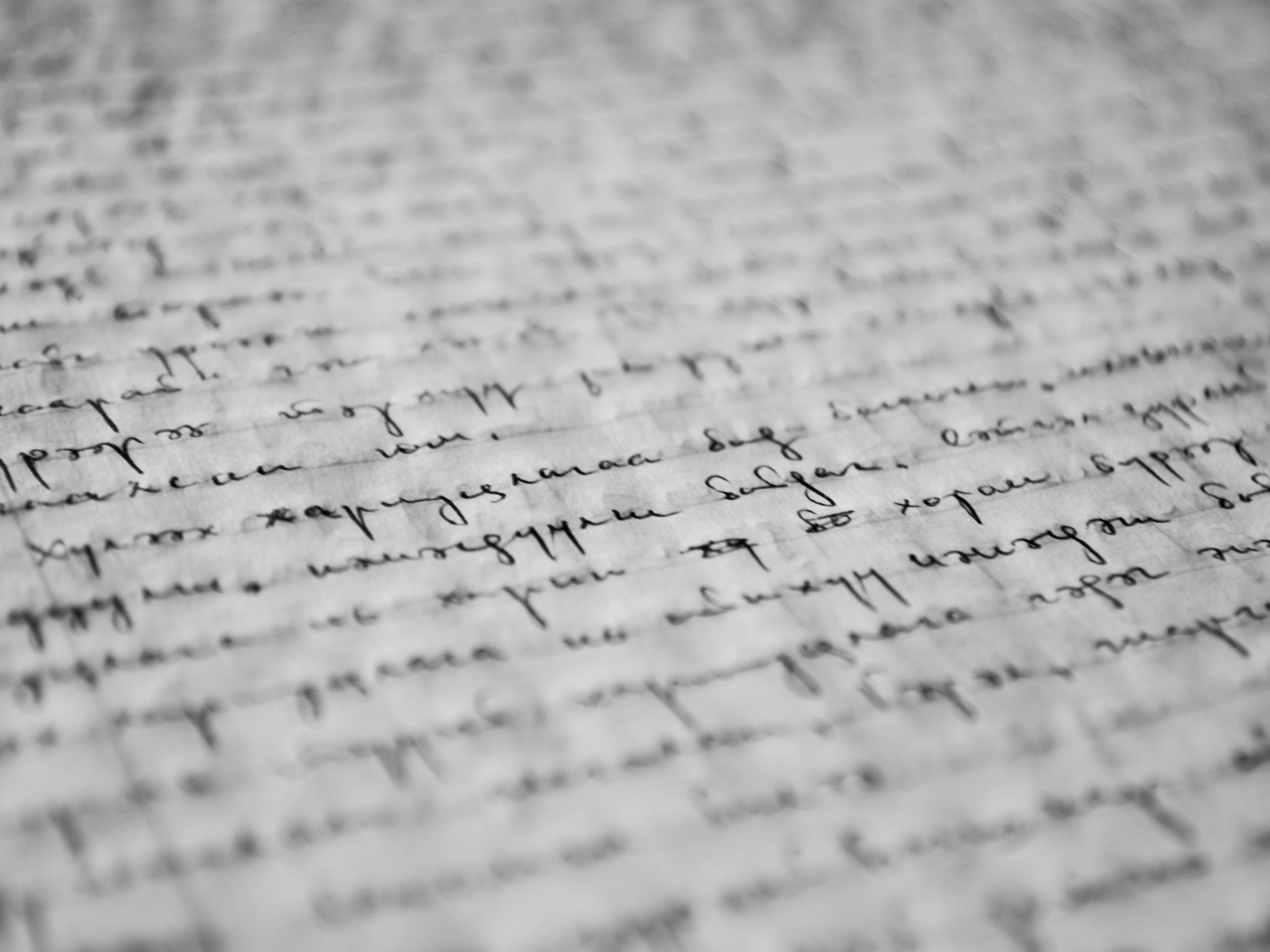 Maya Angelou  (1928- 2014)
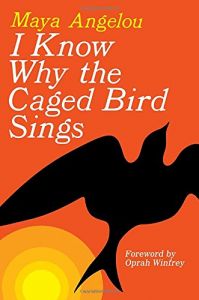 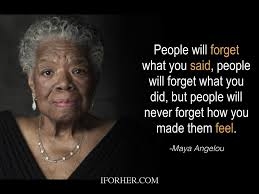 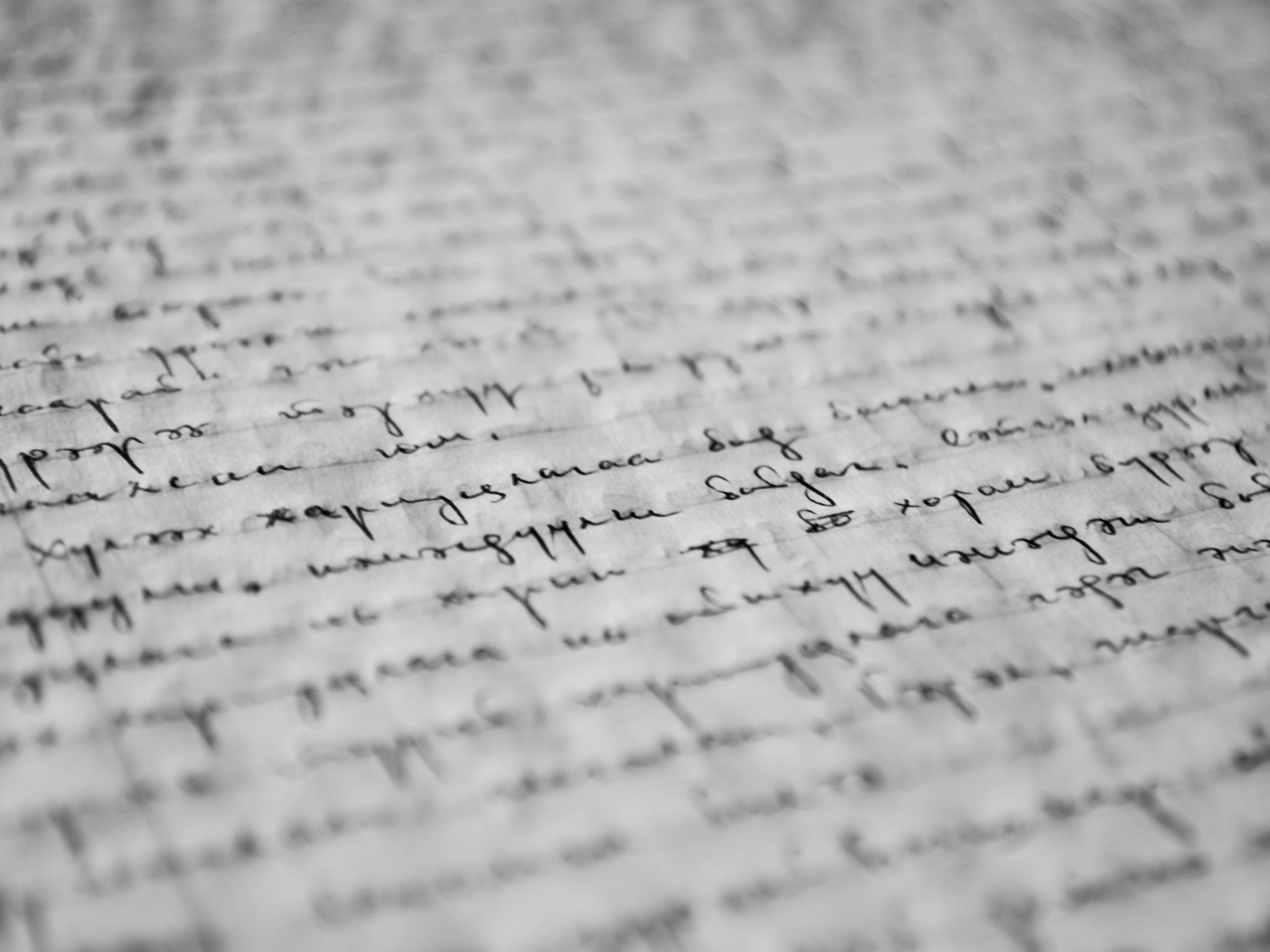 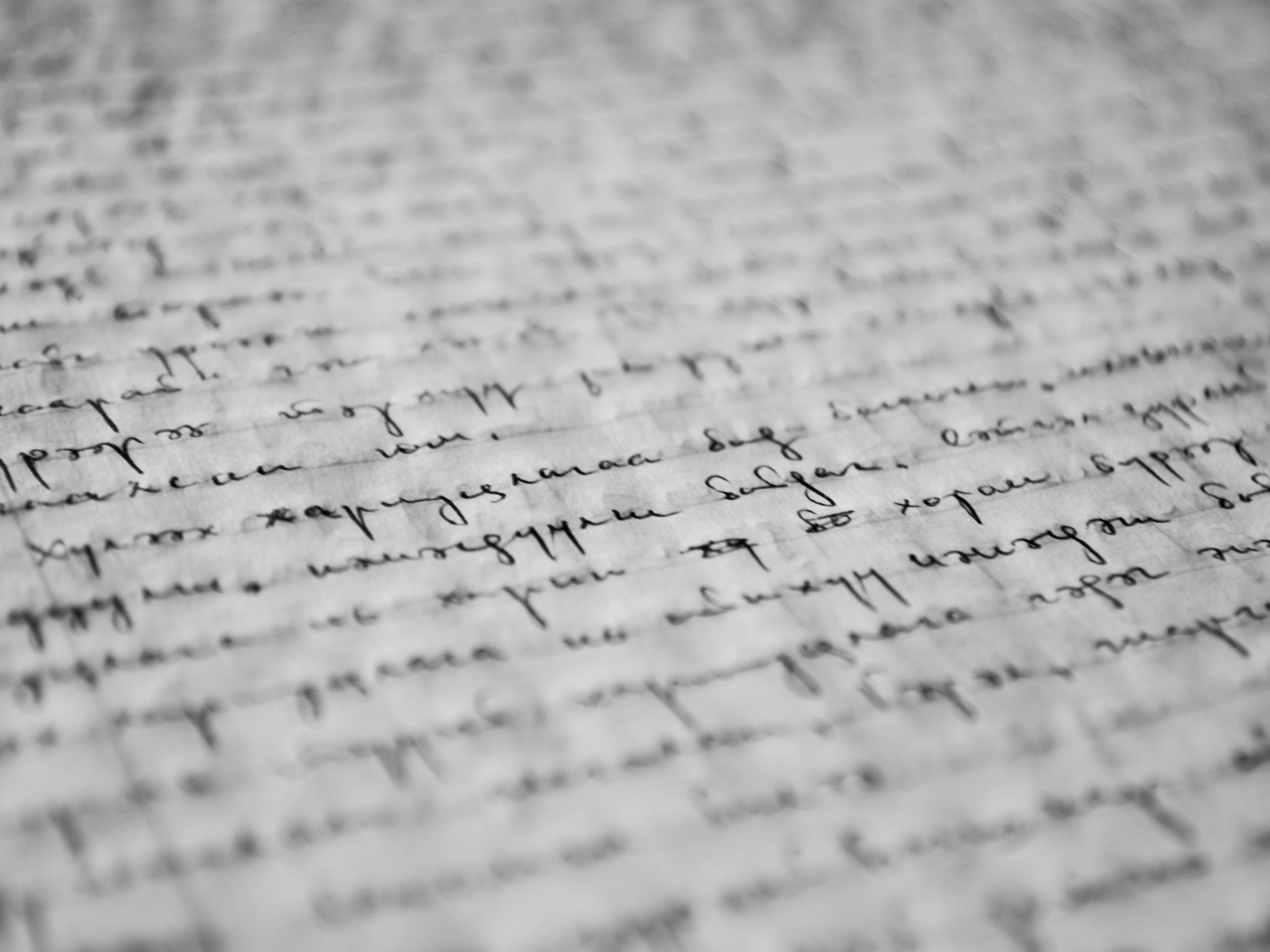 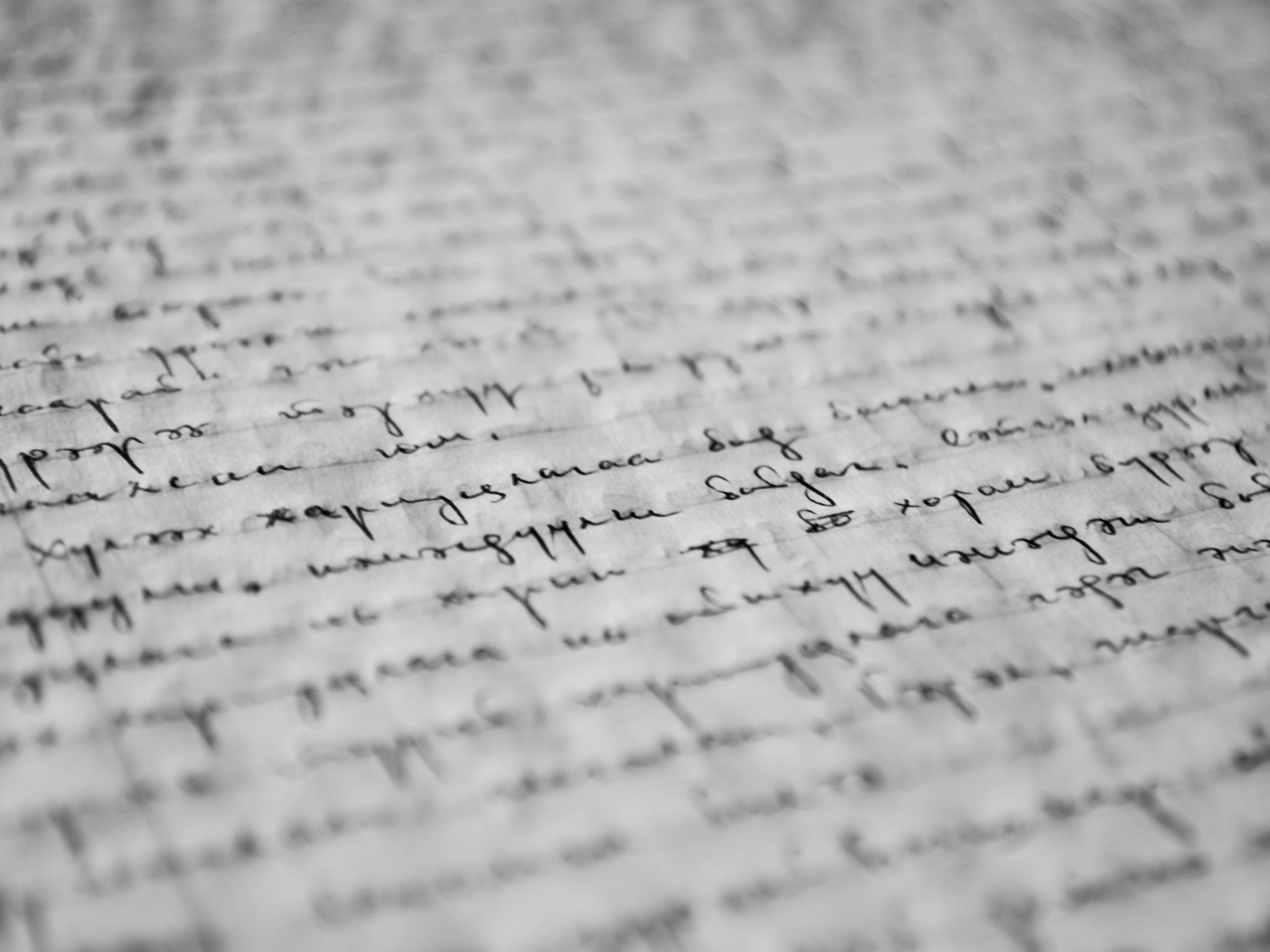 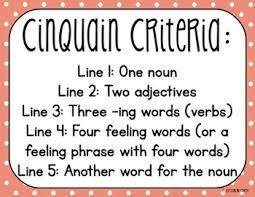 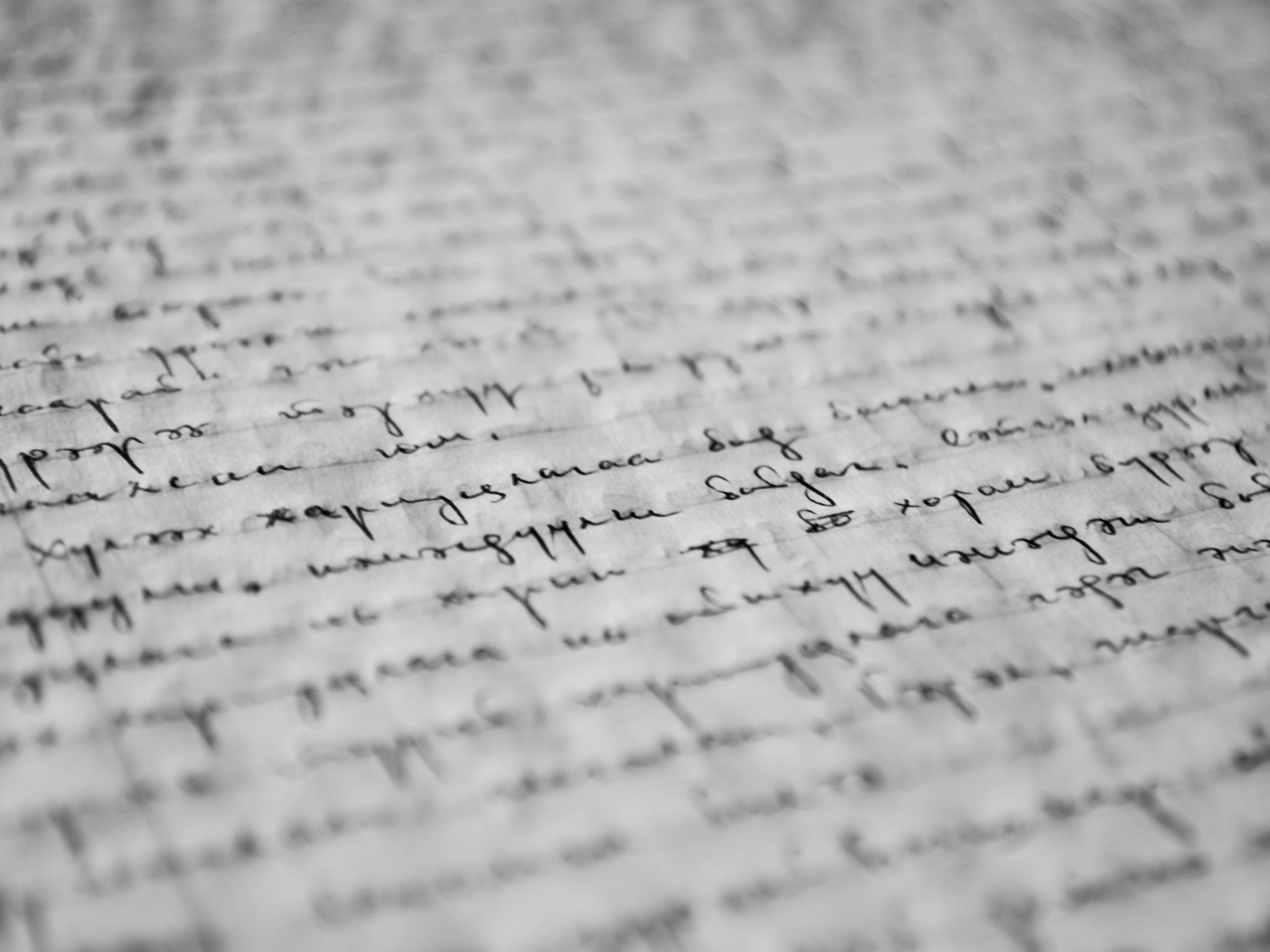 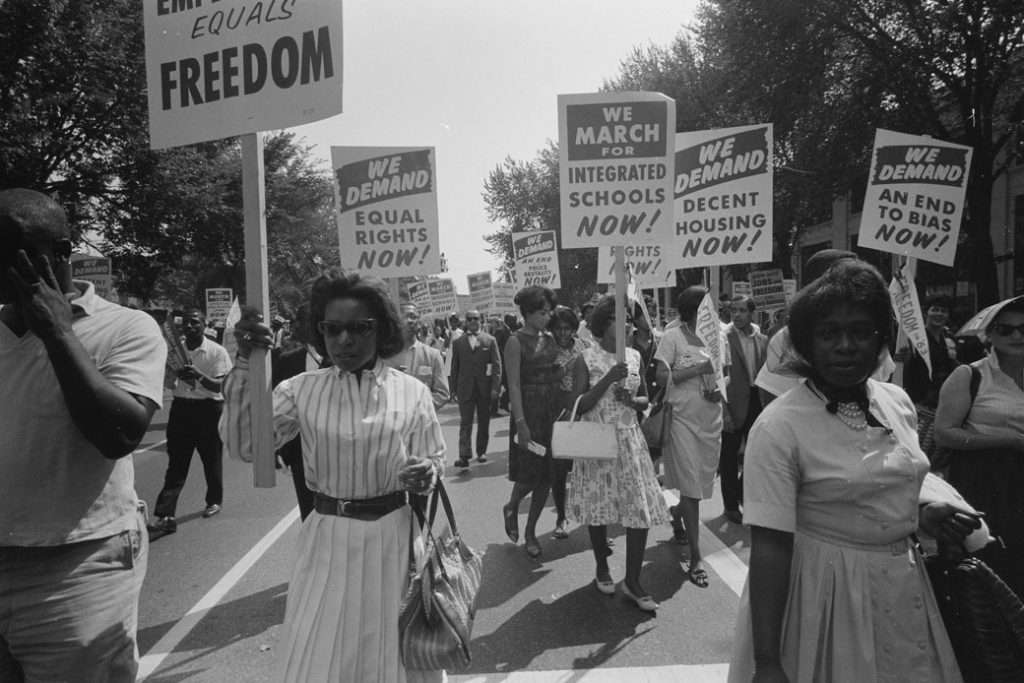 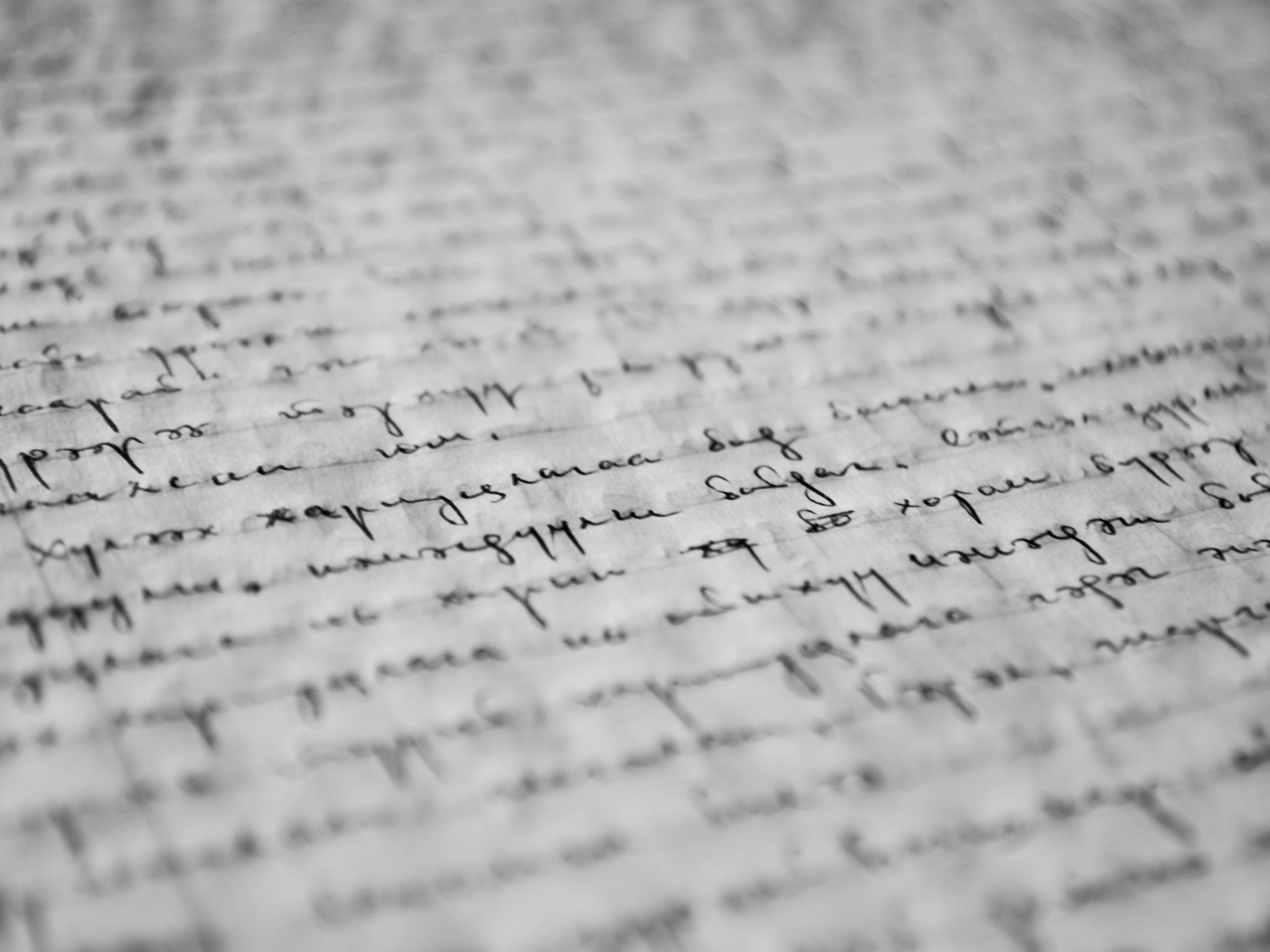 Inequality in the rights of Black and white Americans
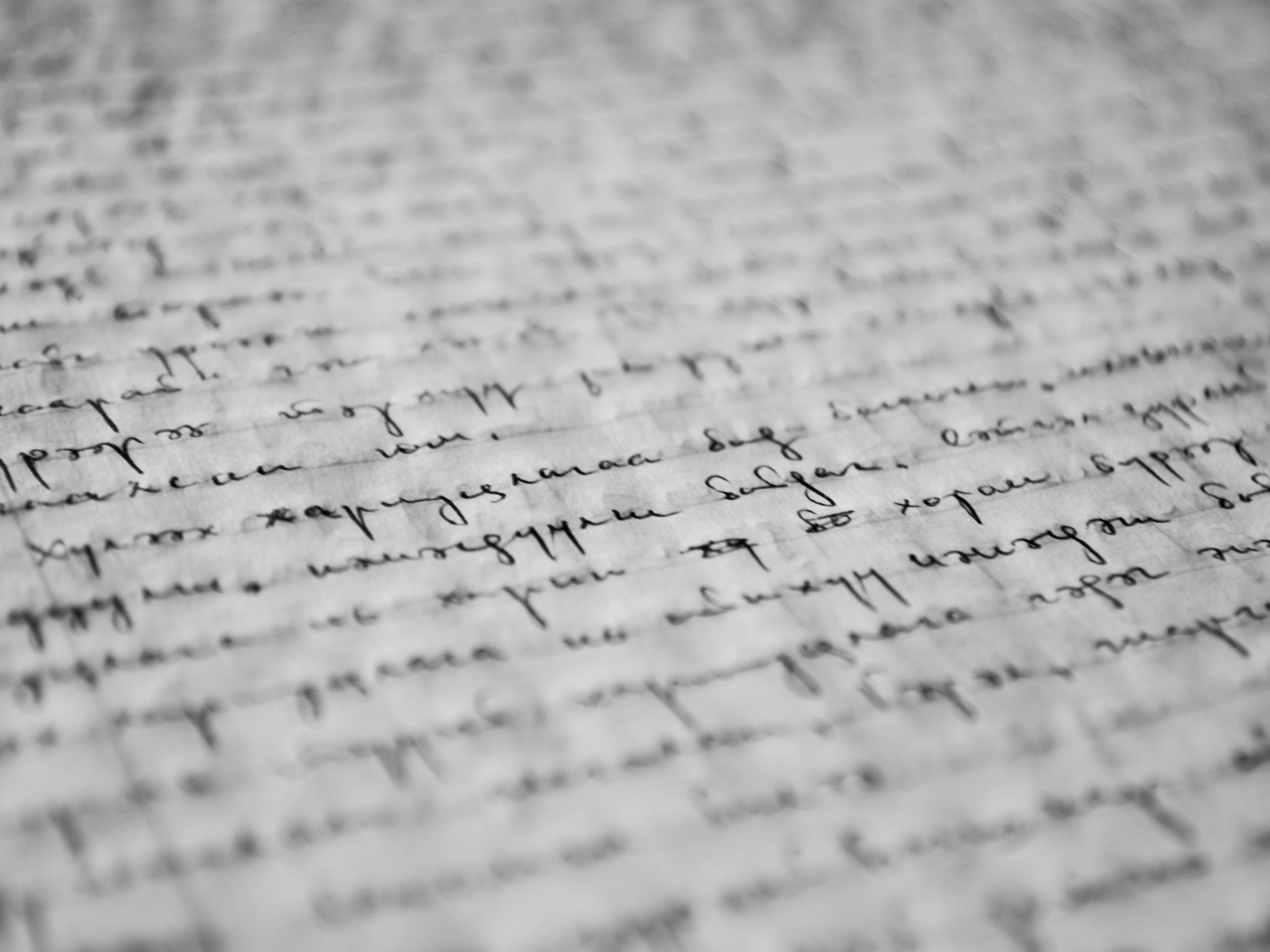 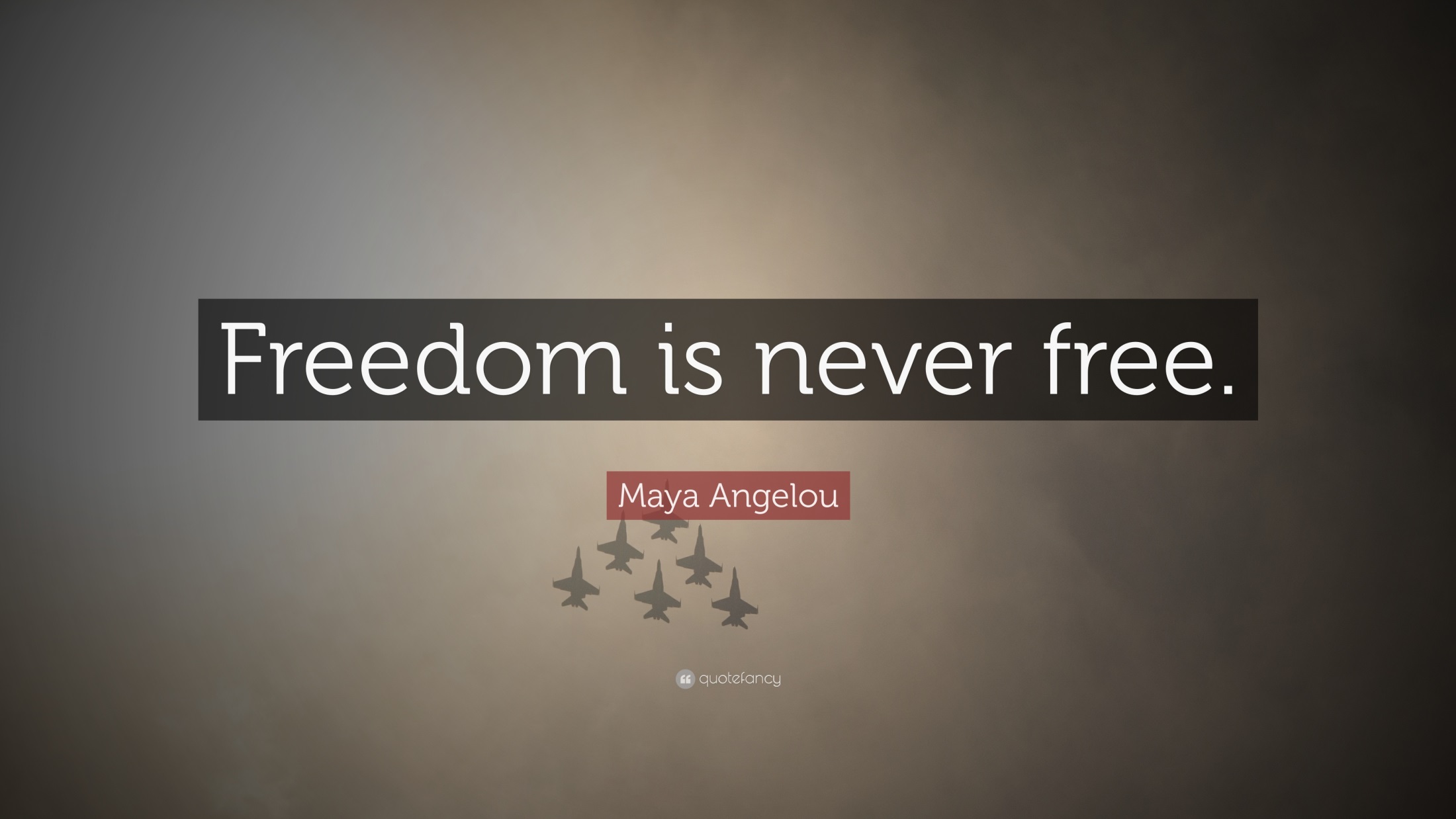 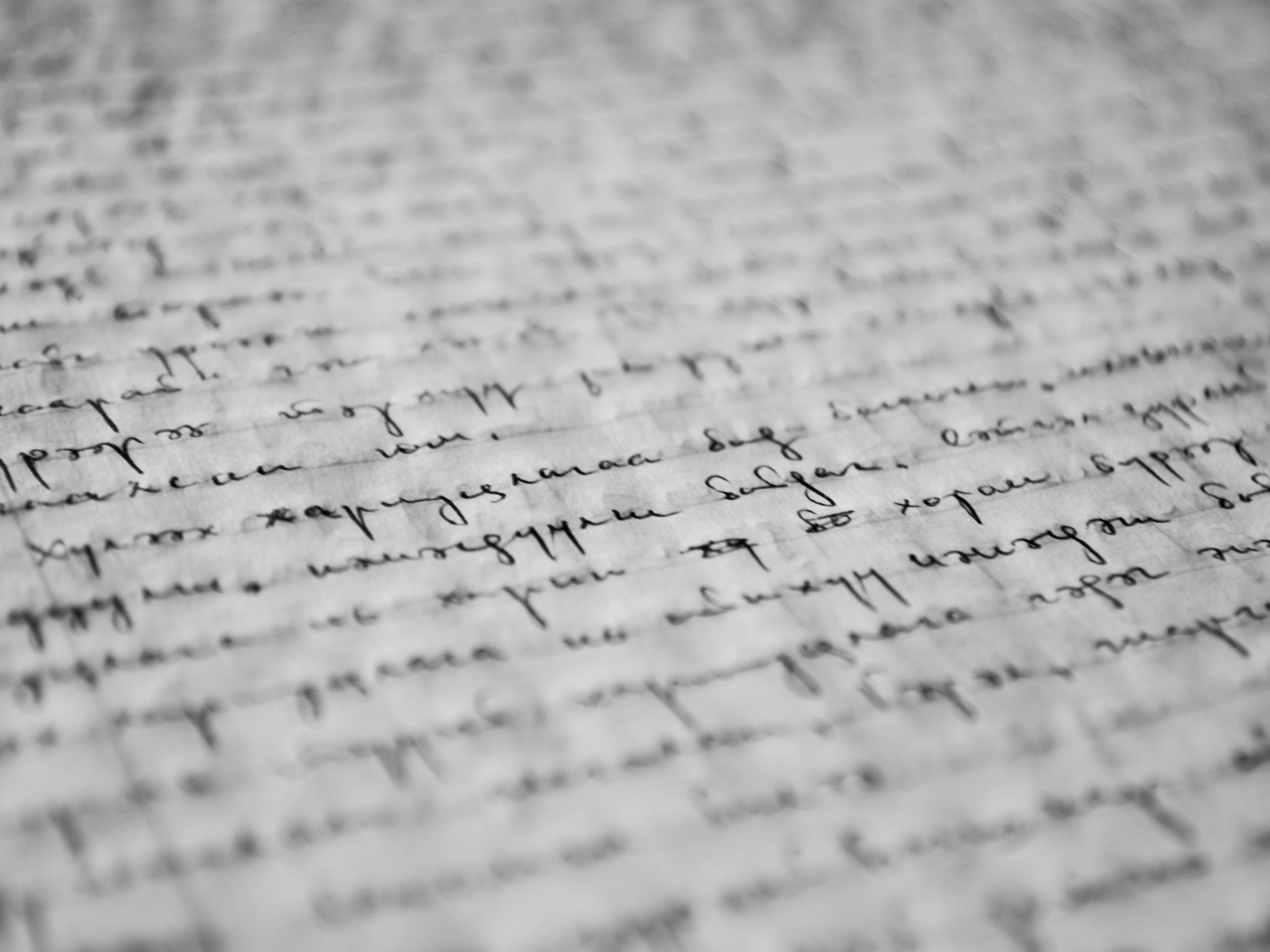 Homework assignment
Translate any part of the poem
2. Learn by heart any part of the poem